Endlich eine 
funktionierende Wasserstoffelektrode
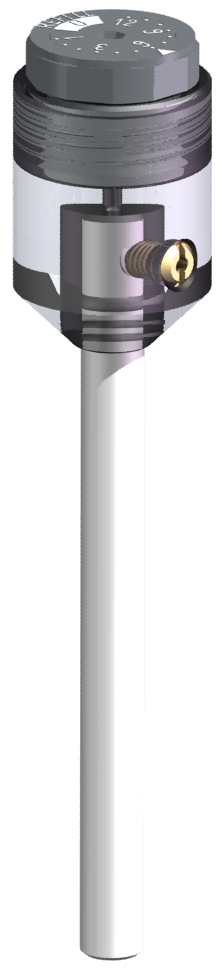 HydroFlex®
Ein Vortrag von Martin Schwab, Kitzingen
Pelham, Oktober 2012
www.fachreferent-chemie.de
Normalwasserstoffelektrode – 
                Wasserstoff aus der Druckgasflasche
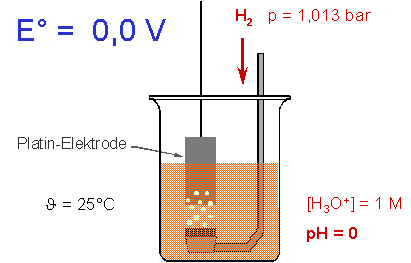 Quelle: http://www.chemgapedia.de
Chemie in der Petrischale: 
            Wasserstoff durch Elektrolyse
Ruf, W. und Full, R. 1998
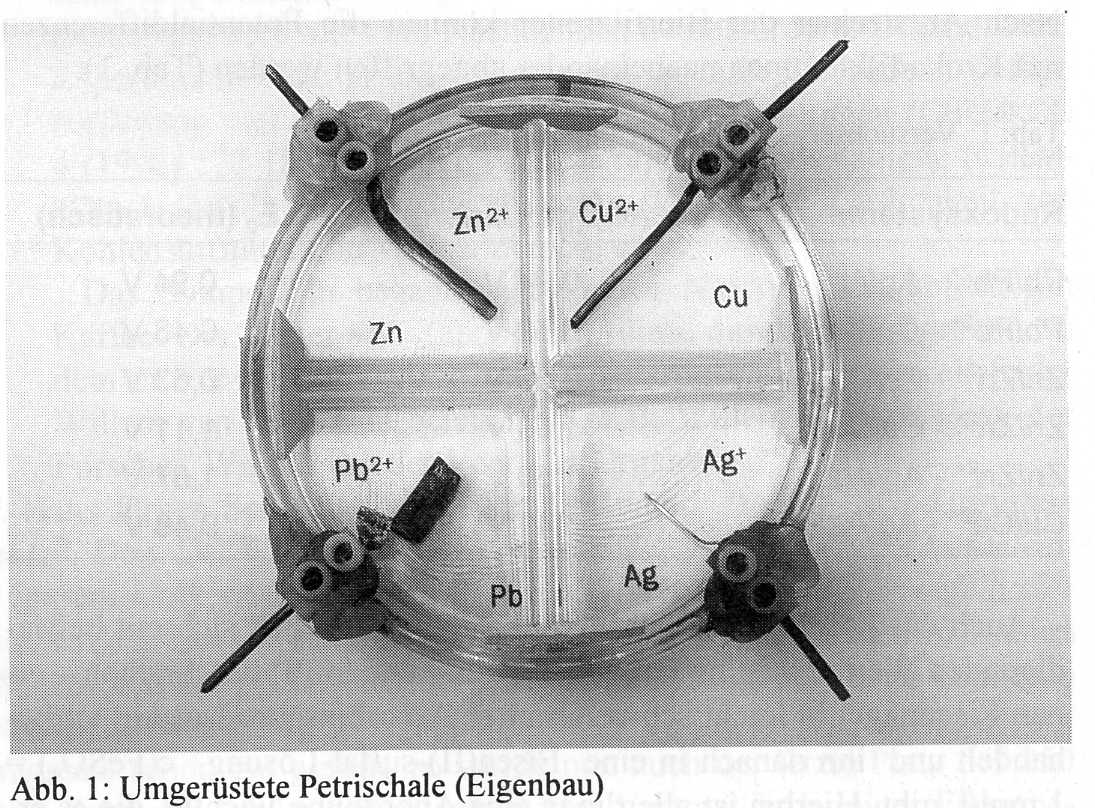 Quelle:  CHEMKON 5/4 (1998)
HydroFlex®-Elektrode:
              Interne Wasserstoffquelle
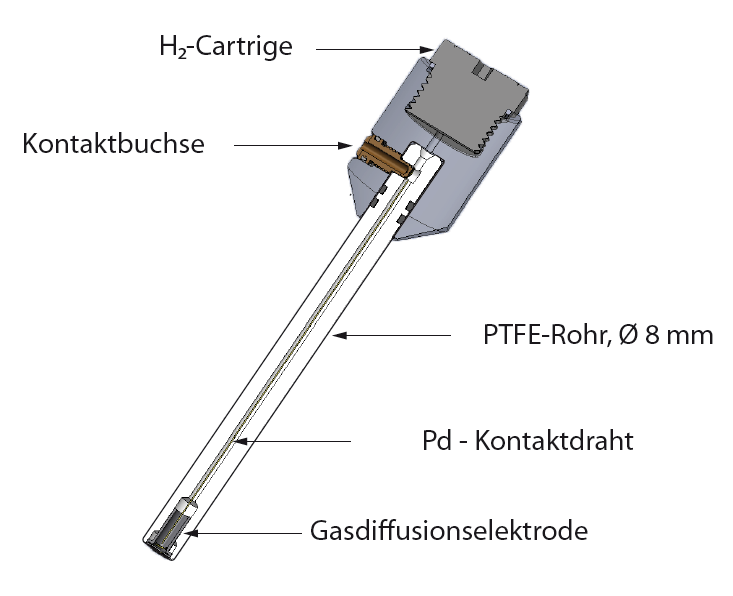 Bildmaterial © Gaskatel
Aktivierung der Elektrode
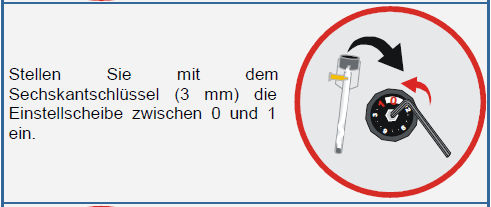 1 Stunde
in Wasser stellen
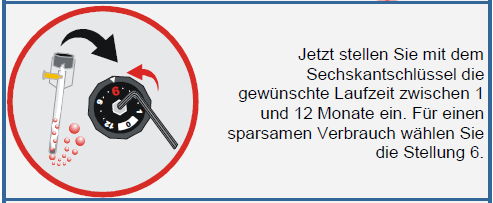 Bildmaterial © Gaskatel
Messanordnung
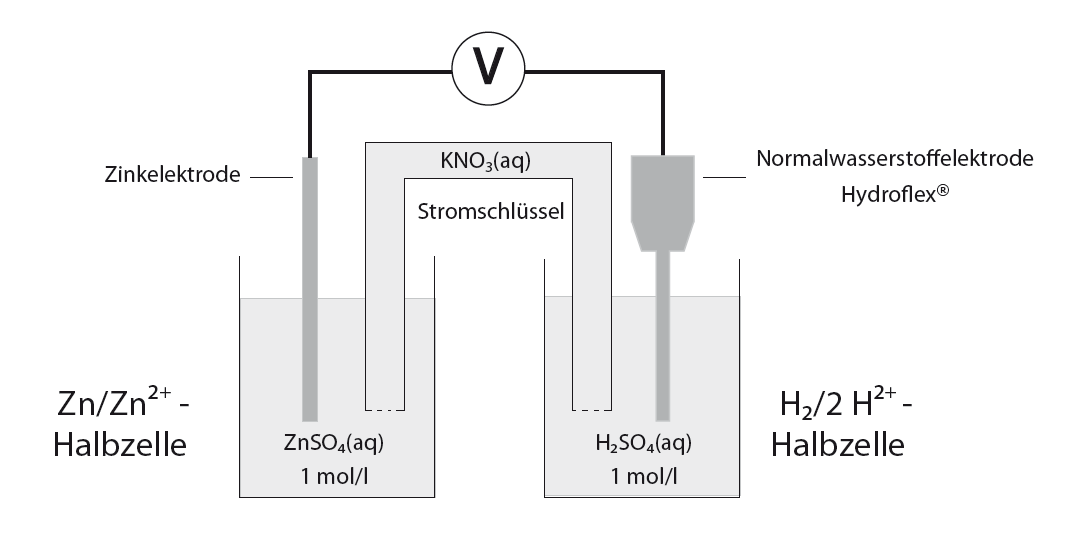 Messdiagramm
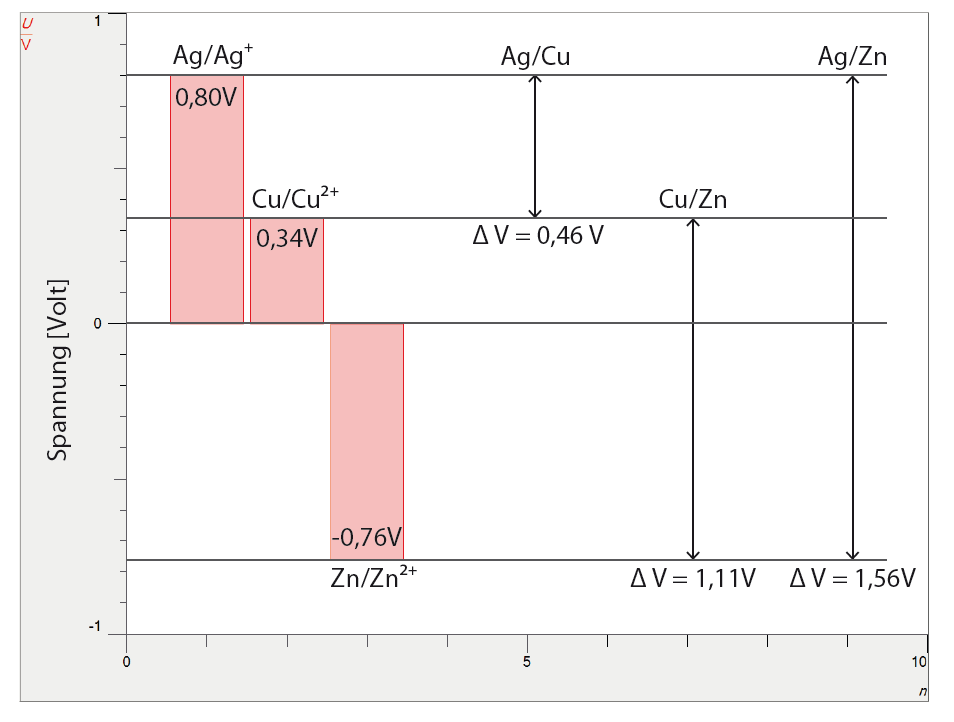 Konzentrationsabhängigkeit des Redoxpotentials
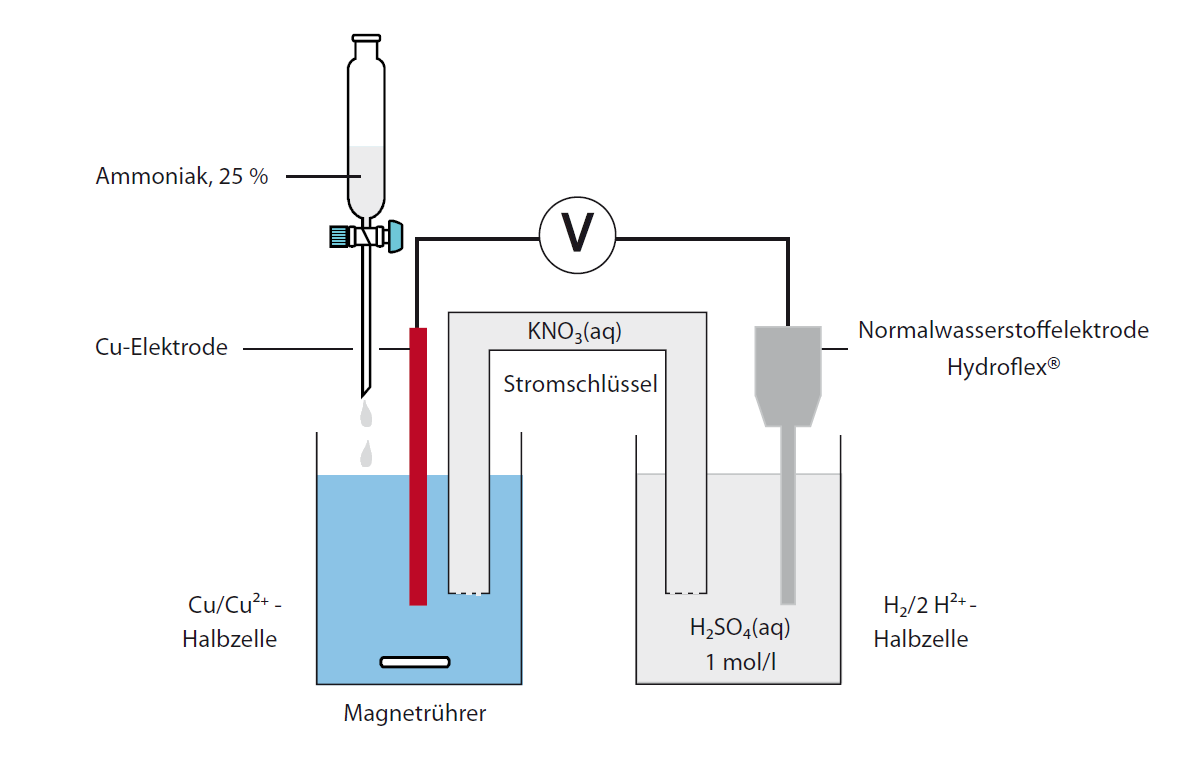 Bezugsquelle
Die HydroFlex®- Elektrode erhält man bei der Gaskatel GmbH Holländische Straße 195 Gebäude M 11, 
D - 34127 Kassel, Tel.: +49 (0)561 / 5 91 90, www.gaskatel.de.
Eine HydroFlex®-Elektrode kostet 159,00 € , eine Ersatz-Cartrige 13,20 € (jeweils plus MwSt.). Es gibt einen Online-Shop unter www. shop.gaskatel.de.
Die HydroFlex-Elektrode war Teil einer Fortbildung zur Elektrochemie
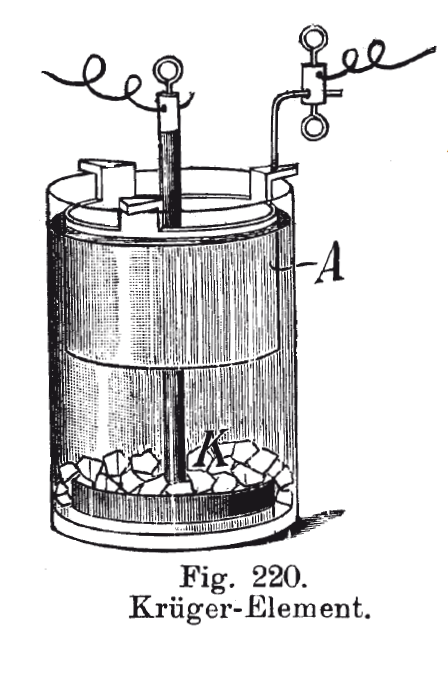 „A ist der Zinkring. K ist eine mit einem Bleistab versehene Bleiplatte. Man füllt das Gefäß mit  1 l Wasser, in welchem ein wenig Zinkvitriol gelöst ist, und bringt auf die Bleiplatte etwa 100 g Kupfervitriolkristalle, die sich langsam lösen. Die Lösung erreicht jedoch wegen ihrer hohen Dichte den Zinkring nicht, falls die Kette ruhig steht.“
Rüdorf, Fr., R. Lüpke: Grundriss der Chemie für den Unterricht an höheren Lehranstalten. 1. Teil . Verlag von H.W. Müller, 15. verbesserte Auflage., Berlin 1909, S. 354.
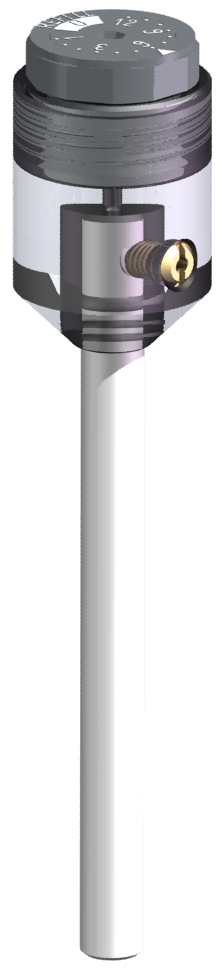 Vielen Dank für Ihre Aufmerksamkeit
www.fachreferent-chemie.de